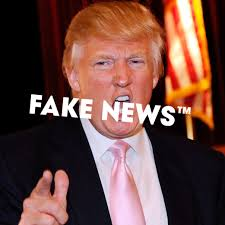 ‘Fake news’ in de biologie
Alan Fetah
6 februari 2021
Op het moment veel te vinden…
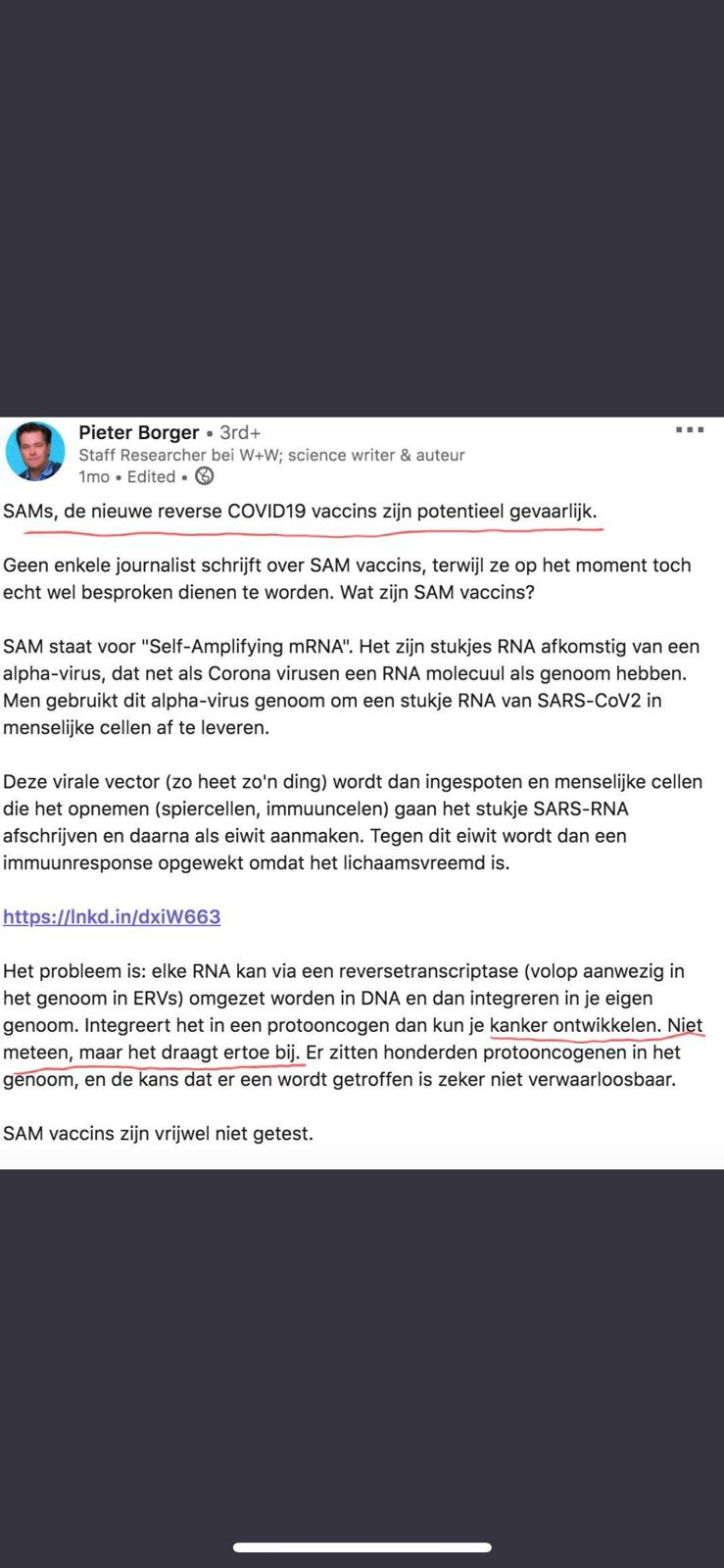 Geschreven door ene…
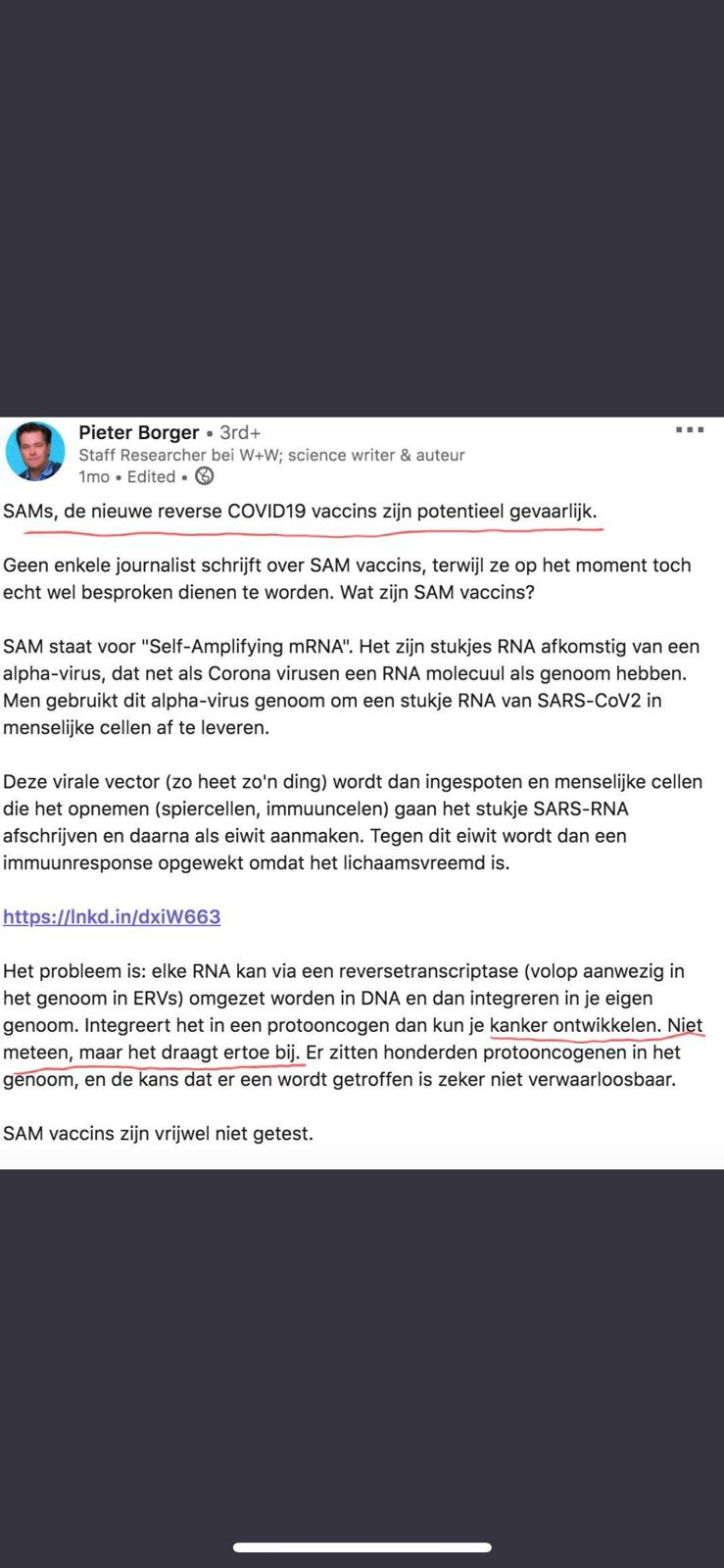 Auteur: Pieter Borger
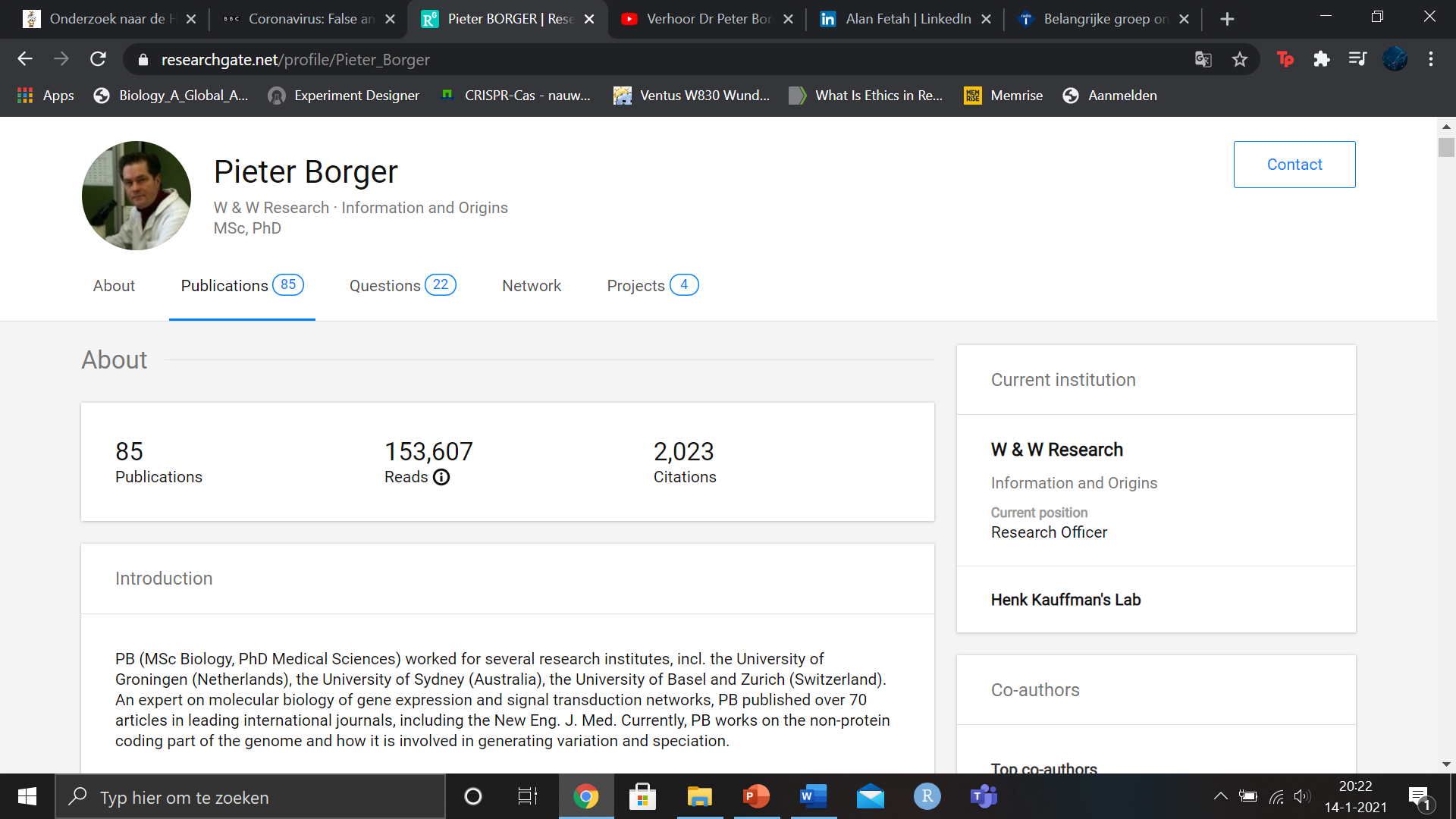 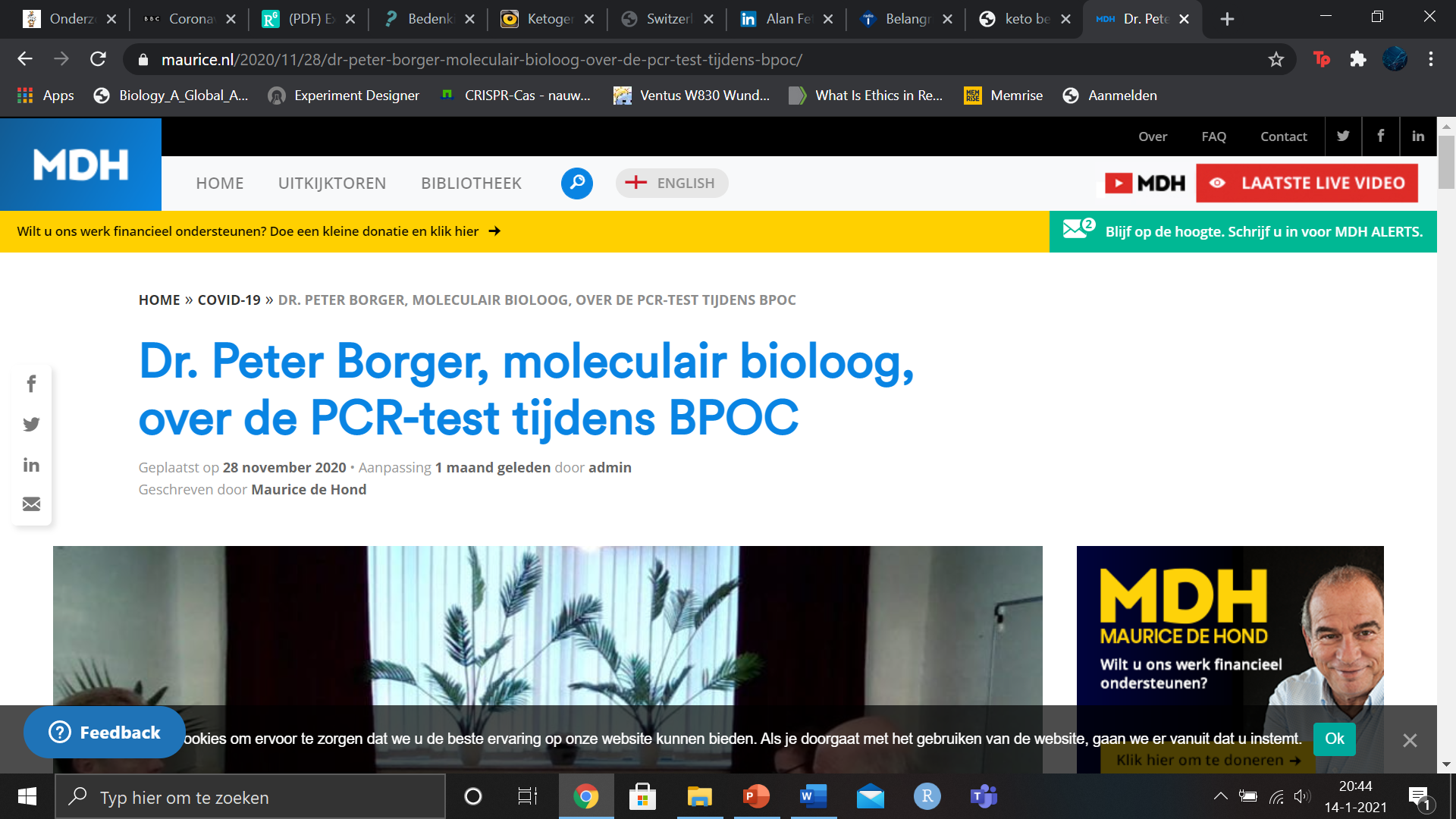 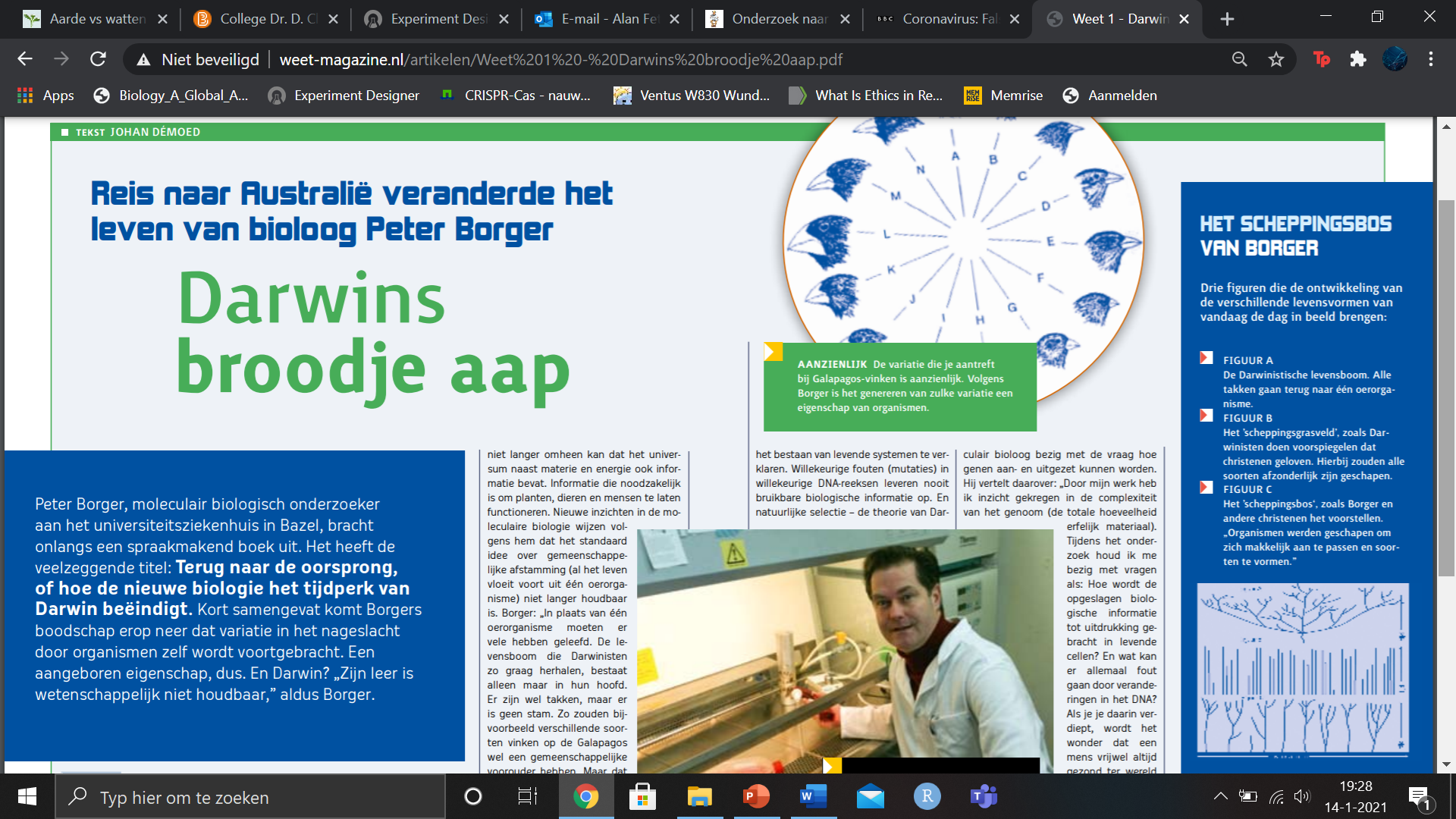 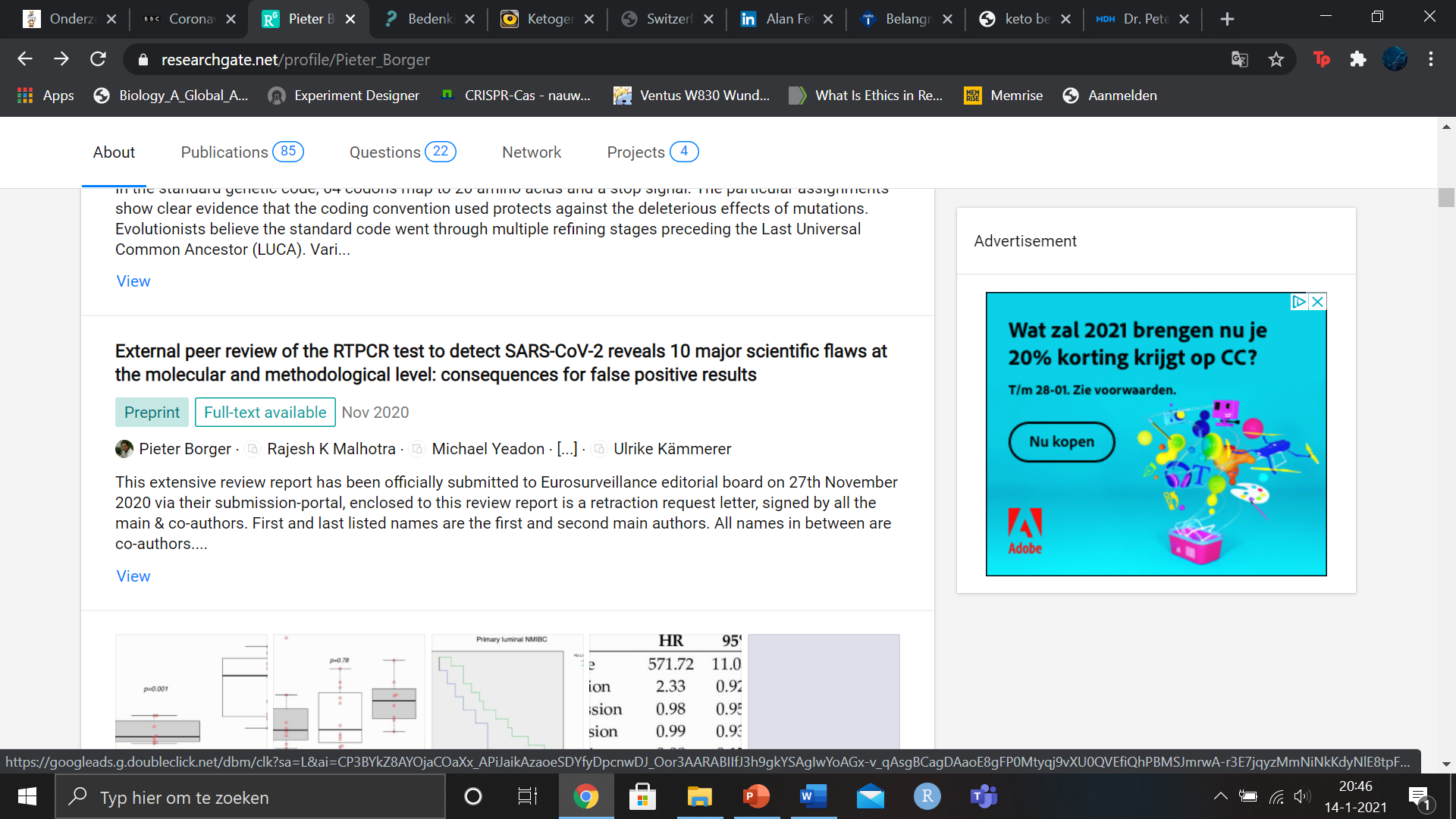 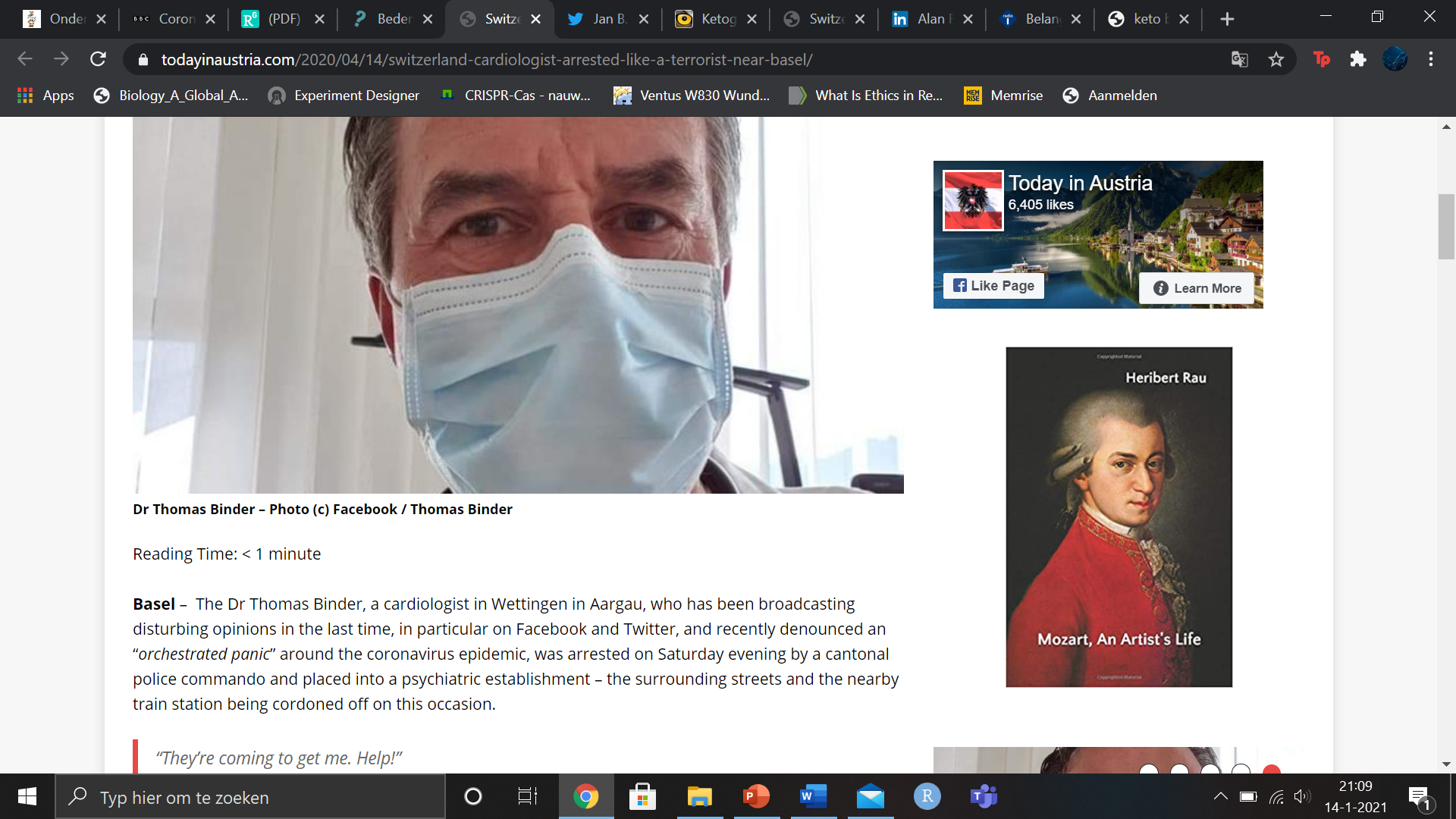 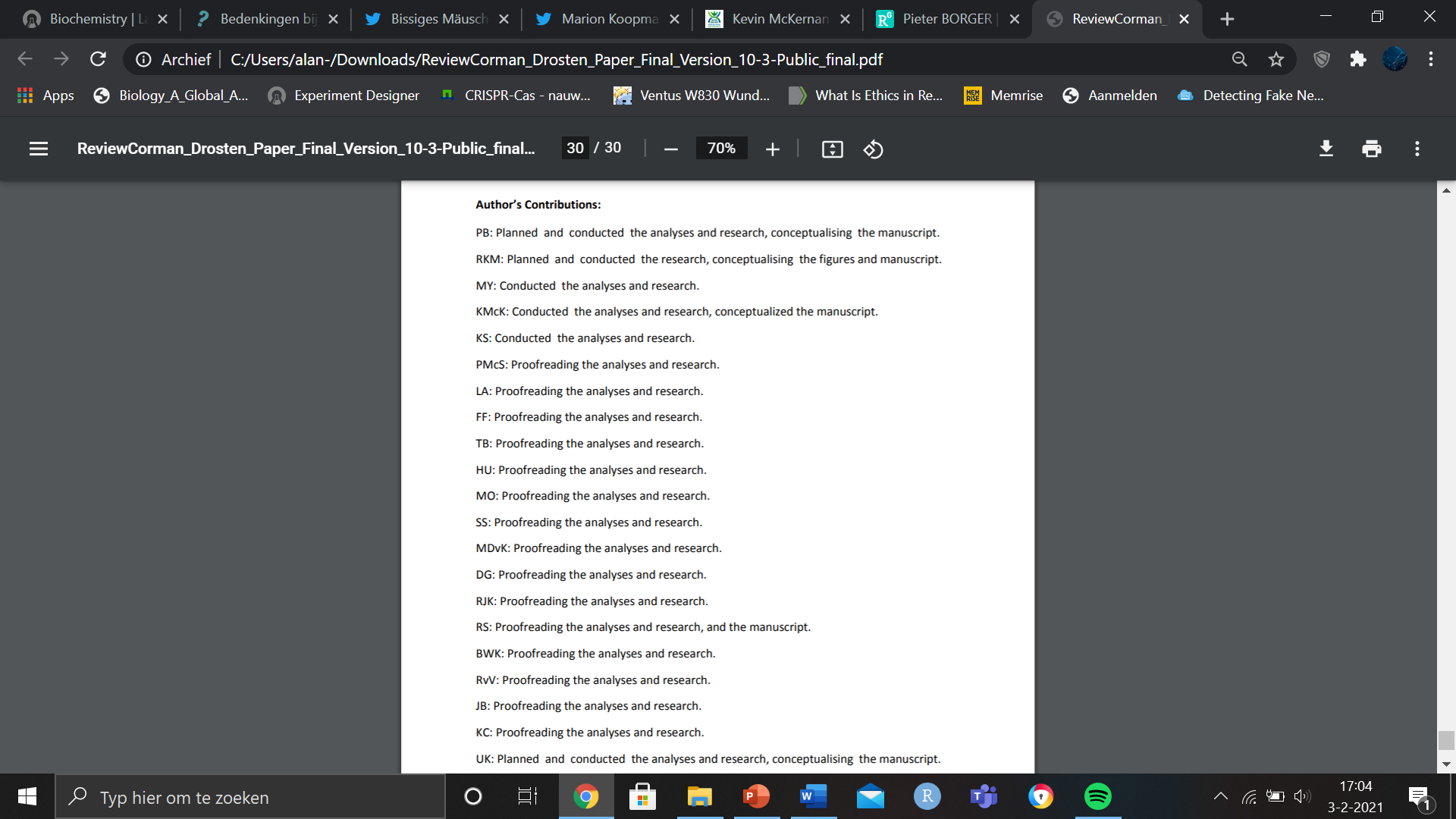 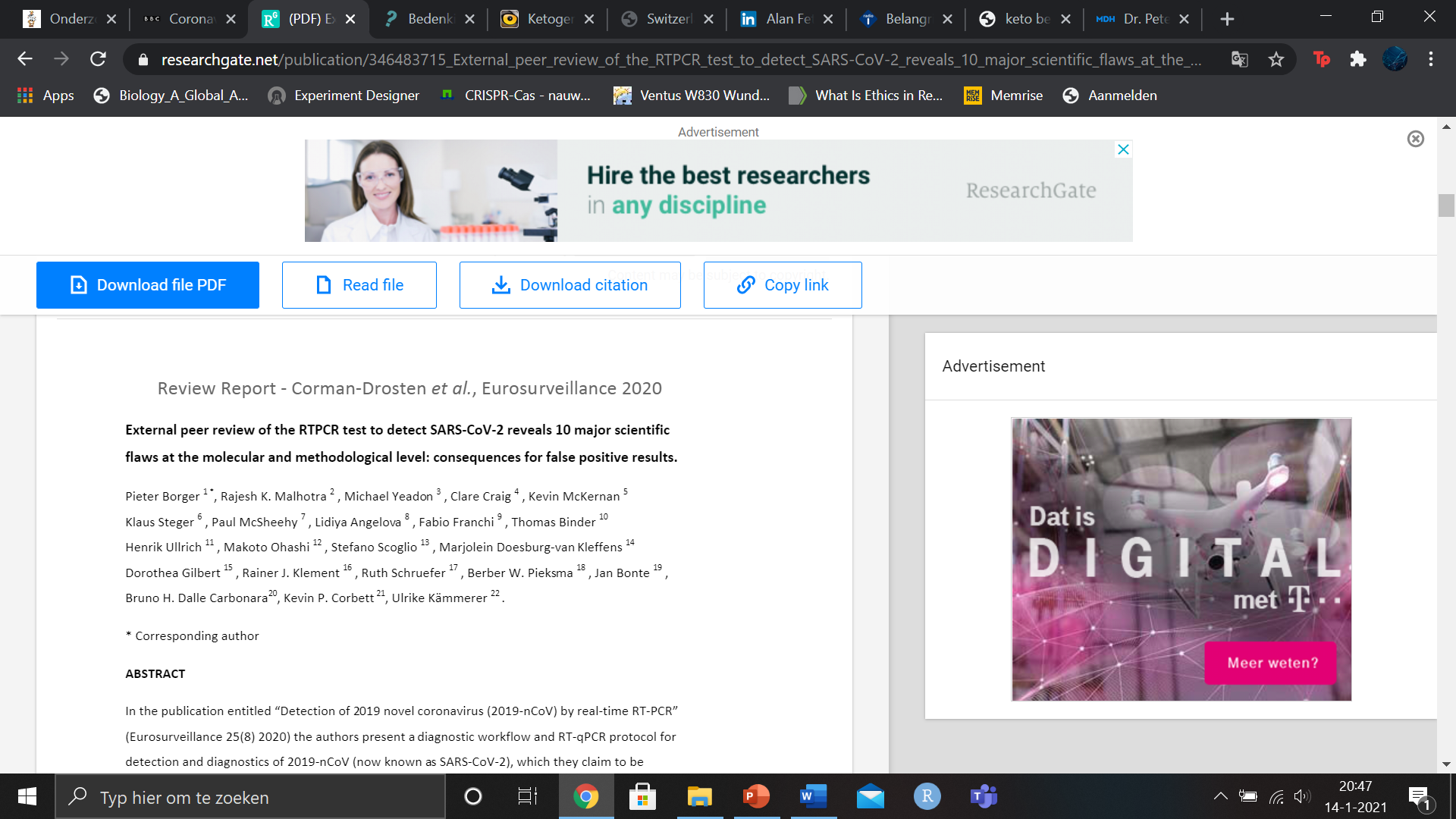 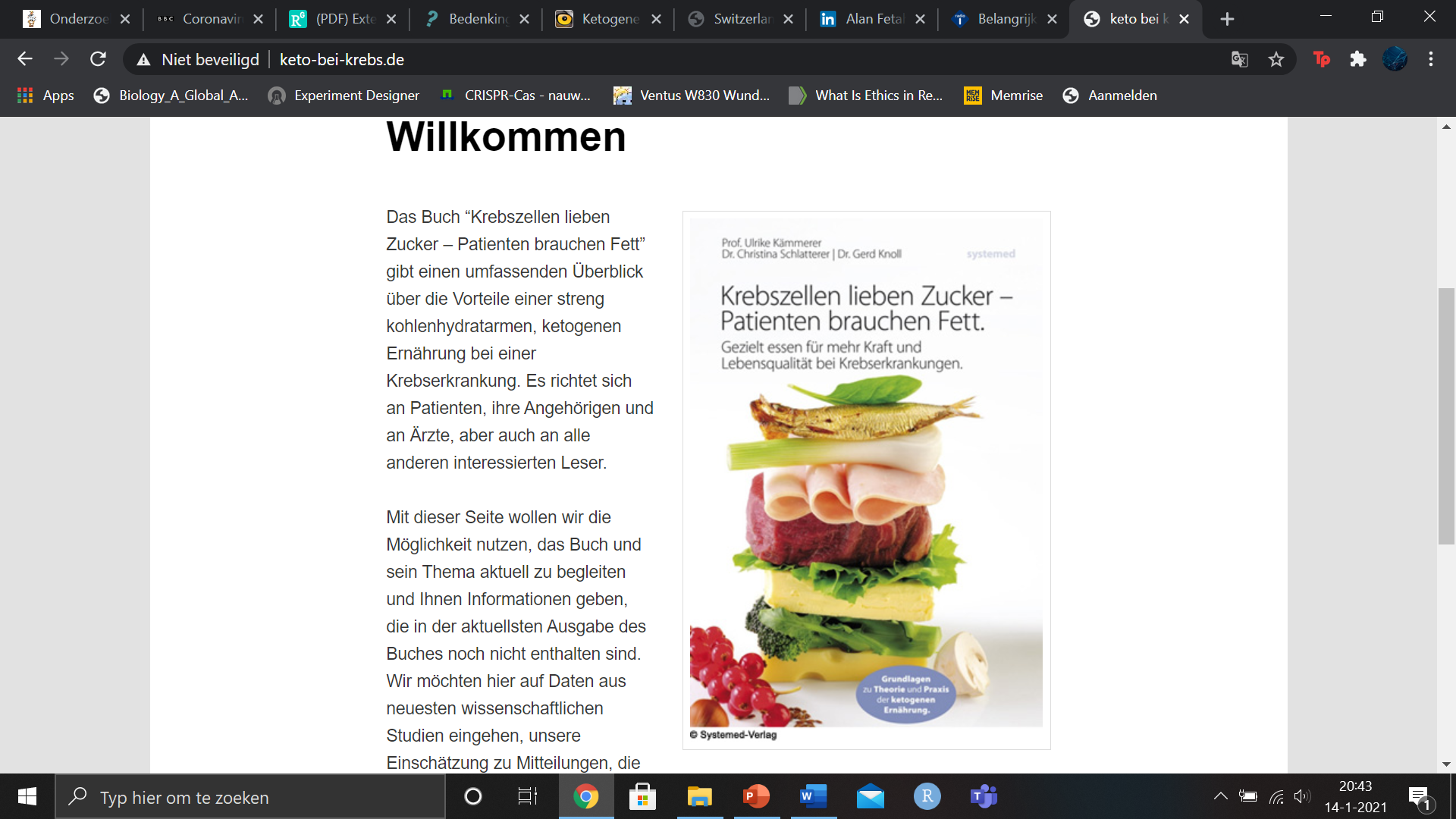 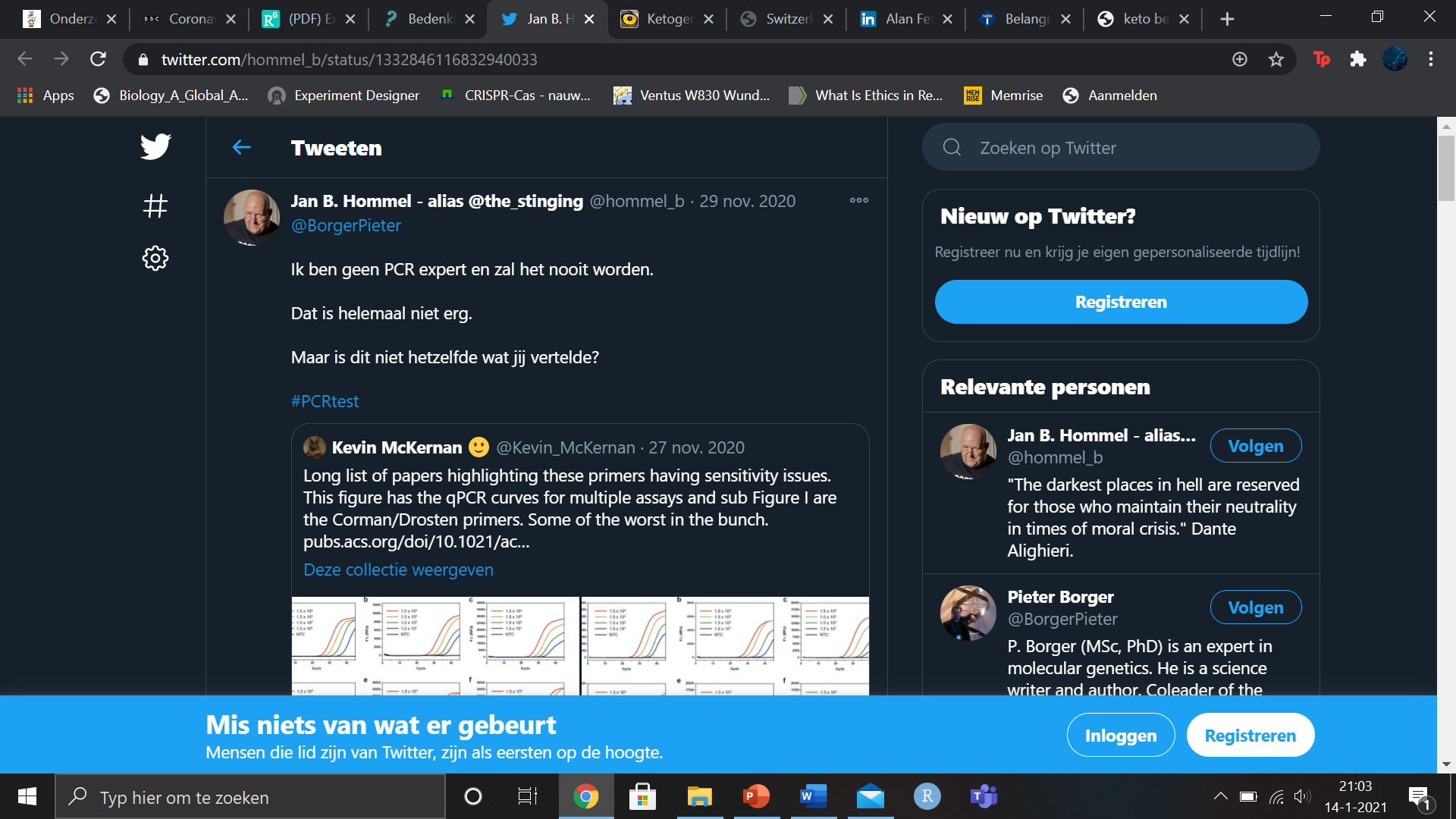 [Speaker Notes: Hier kun je nog meer (onderbouwde) argumenten vinden waarom de beweringen van Borger vals zijn (hier heb ik ook een deel van mijn informatie vandaan): https://kloptdatwel.nl/2020/12/02/retraction-paper-pcr/#noopener%20noreferrer/3/
https://www.volkskrant.nl/wetenschap/ja-die-pcr-test-deugt-echt-wel~b193863c/]
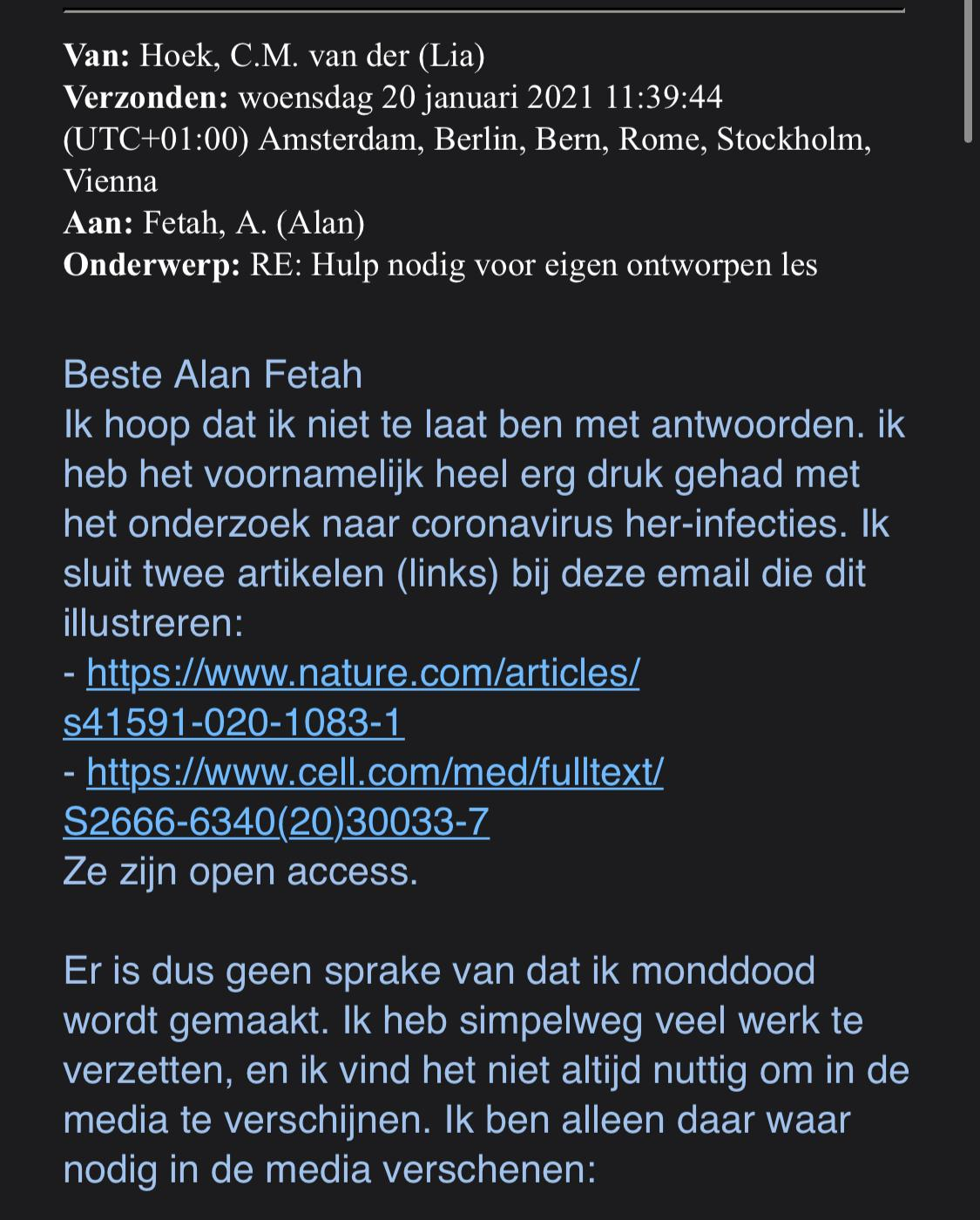 Gaat vaker los op social media
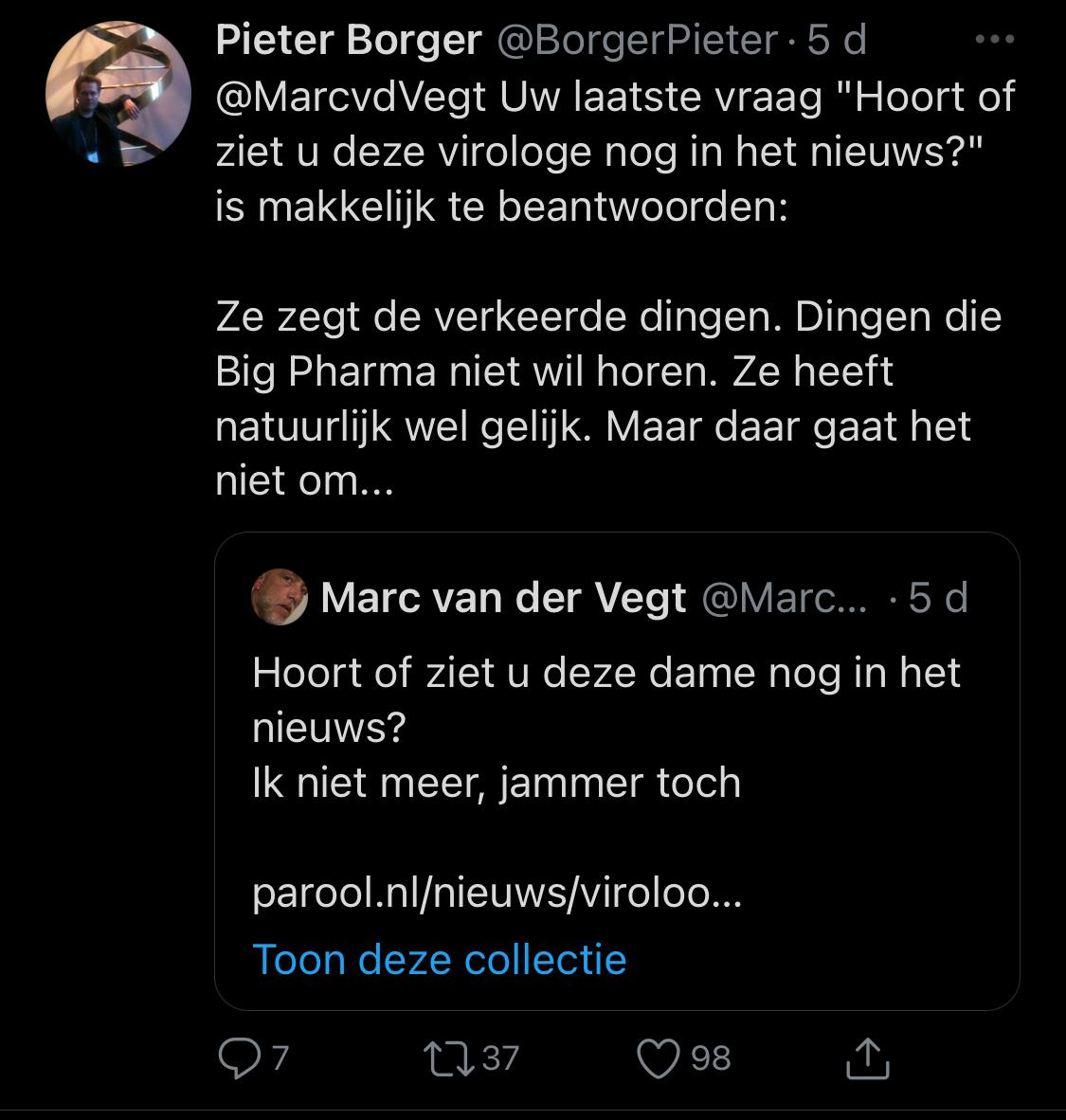 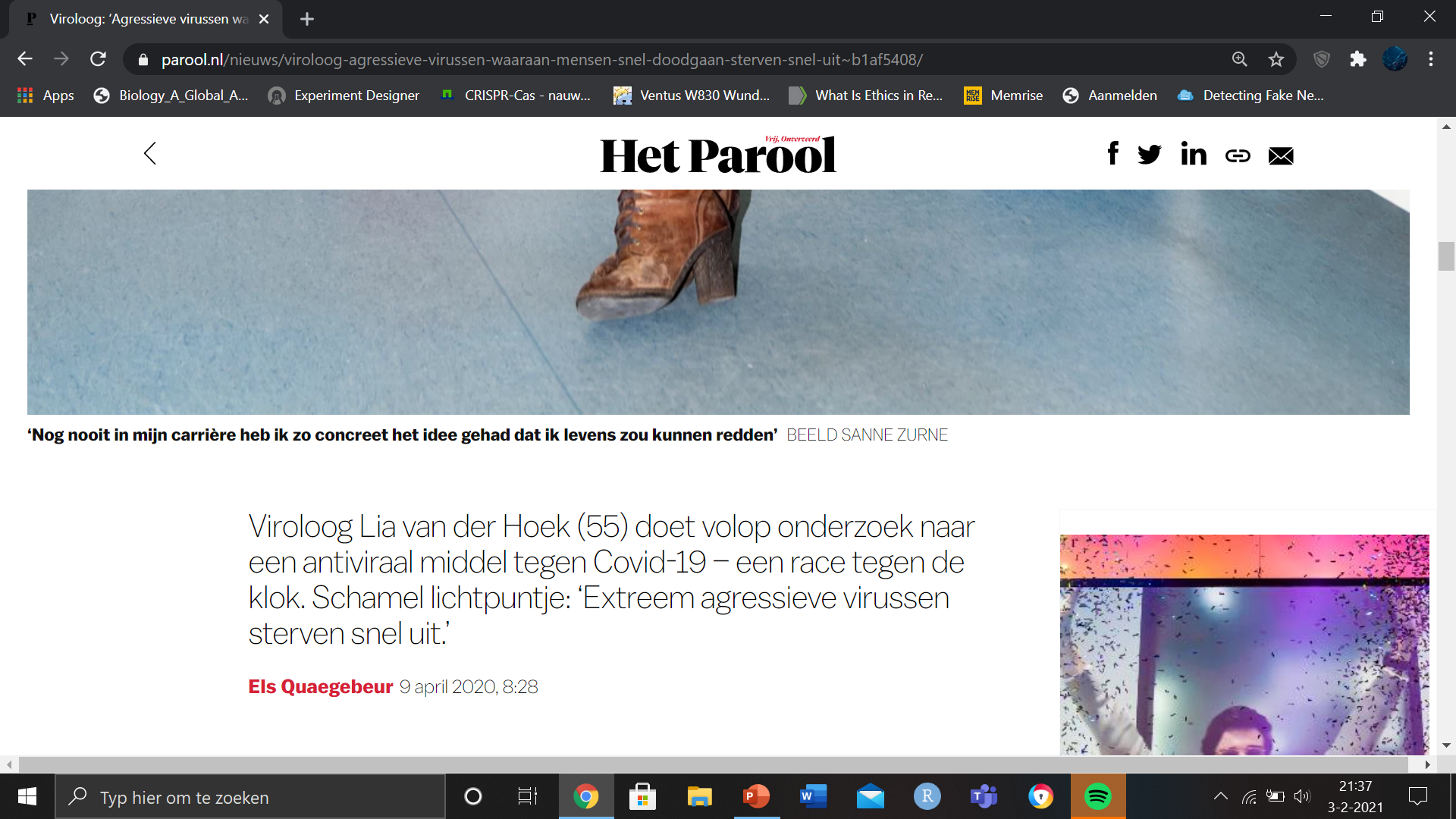 Staat er een bron weergegeven?
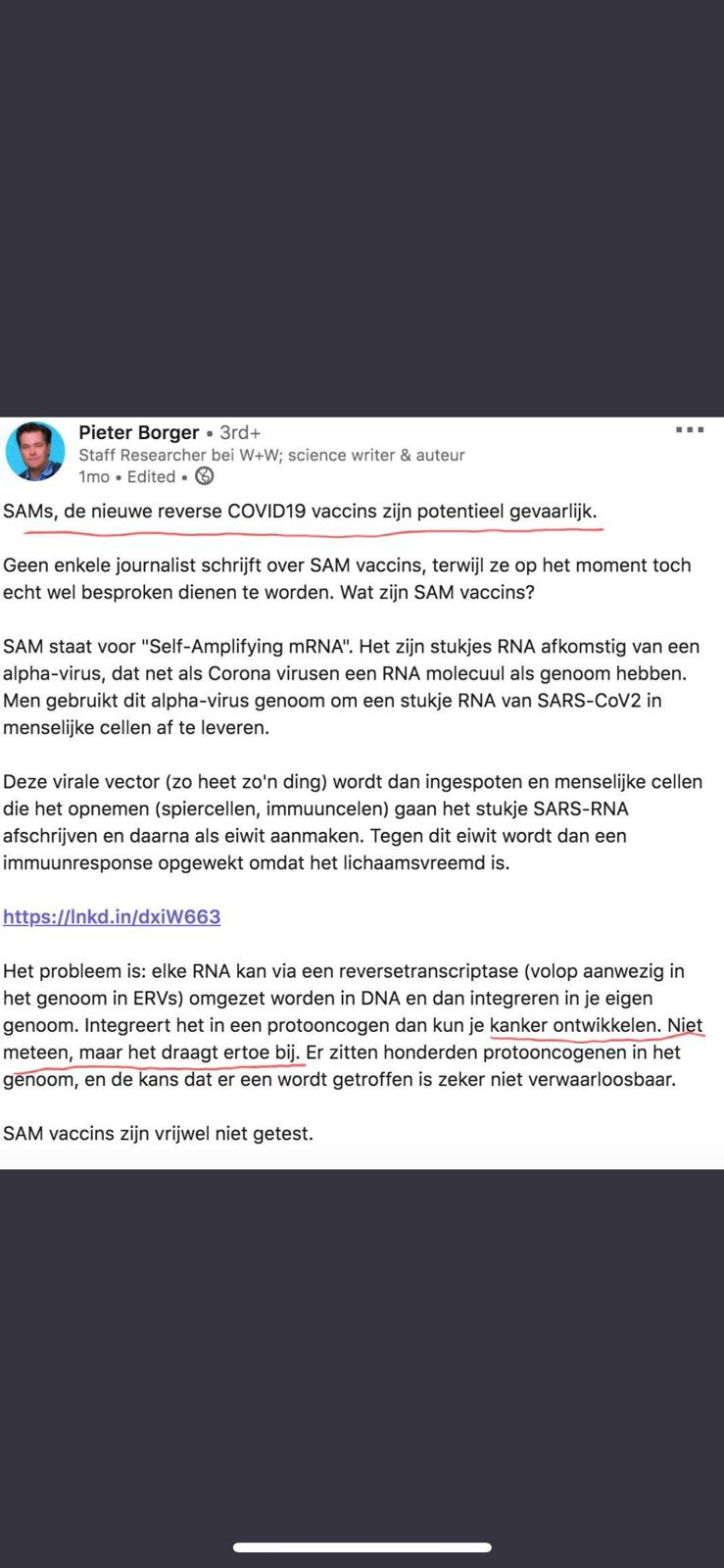 Link leidt naar nergens.

Gepost op Facebook…
Wat is het doel van de auteur?
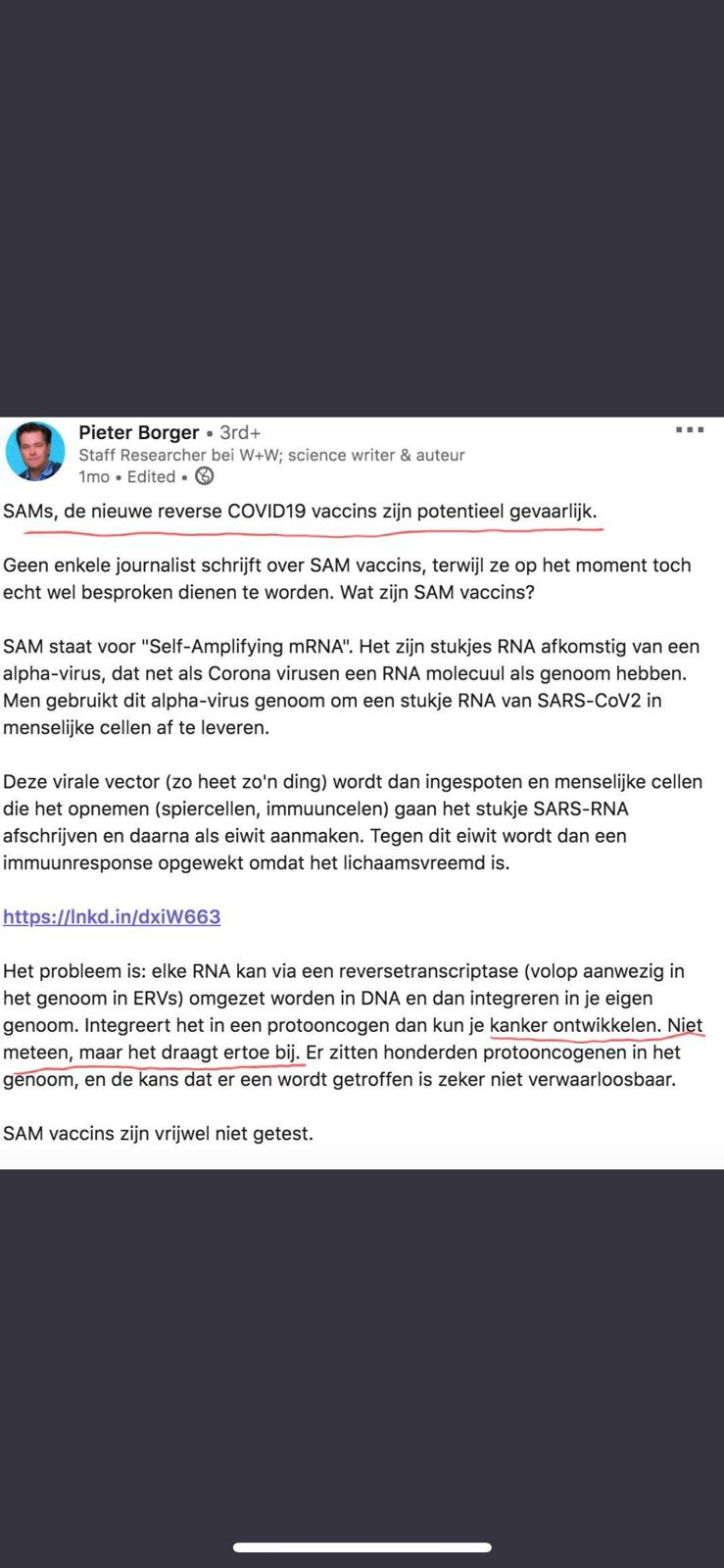 Klopt de informatie?
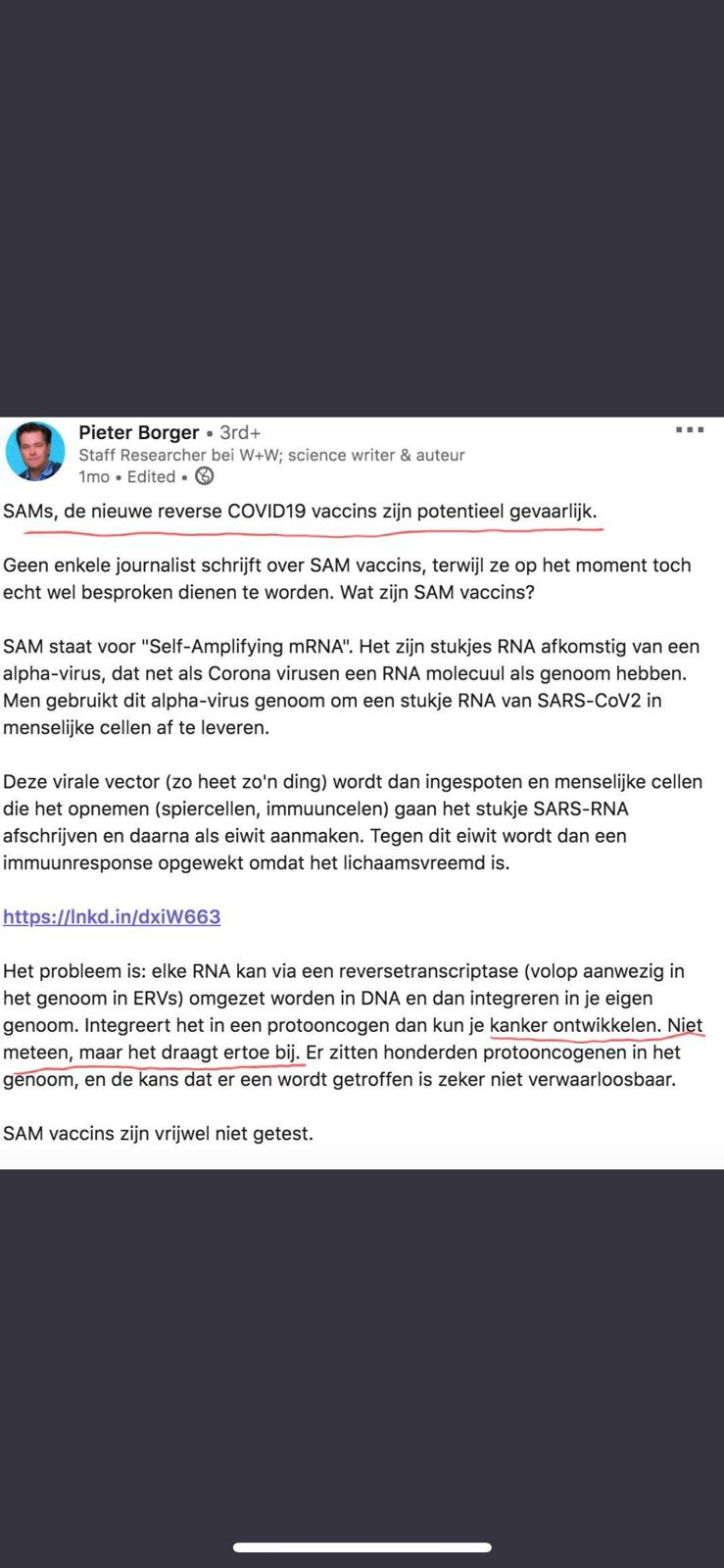 Veel jargon... 

Gebruik je biologische kennis
Kritisch lezen
Wie is de auteur? -> Is de auteur een expert in dat vakgebied?

Wat zijn de bronnen? -> Zijn er bronnen weergegeven, zijn die betrouwbaar etc.

Wat is het doel van het artikel? -> Informatie geven, overtuigen of  ophef creëren?

Klopt de informatie? -> Gebruik je eigen kennis of andere bronnen voor een fact-check

Datum van publicatie -> is het artikel, gezien de datum, nog relevant?
Vaak bij ‘fake news’
Opdracht
Lees bij dit artikel https://www.larsvanhemmen.nl/Kanker/ de stukken met de volgende koppen: Kanker alternatief en holistisch benaderen t/m Kanker, kruiden en voeding; Warburg effect en Persoonlijk advies

Ga de stappen na die horen bij kritisch lezen

Is het artikel betrouwbaar? Weet te beredeneren waarom wel/niet.
Voordat een wetenschappelijk artikel wordt gepubliceerd…
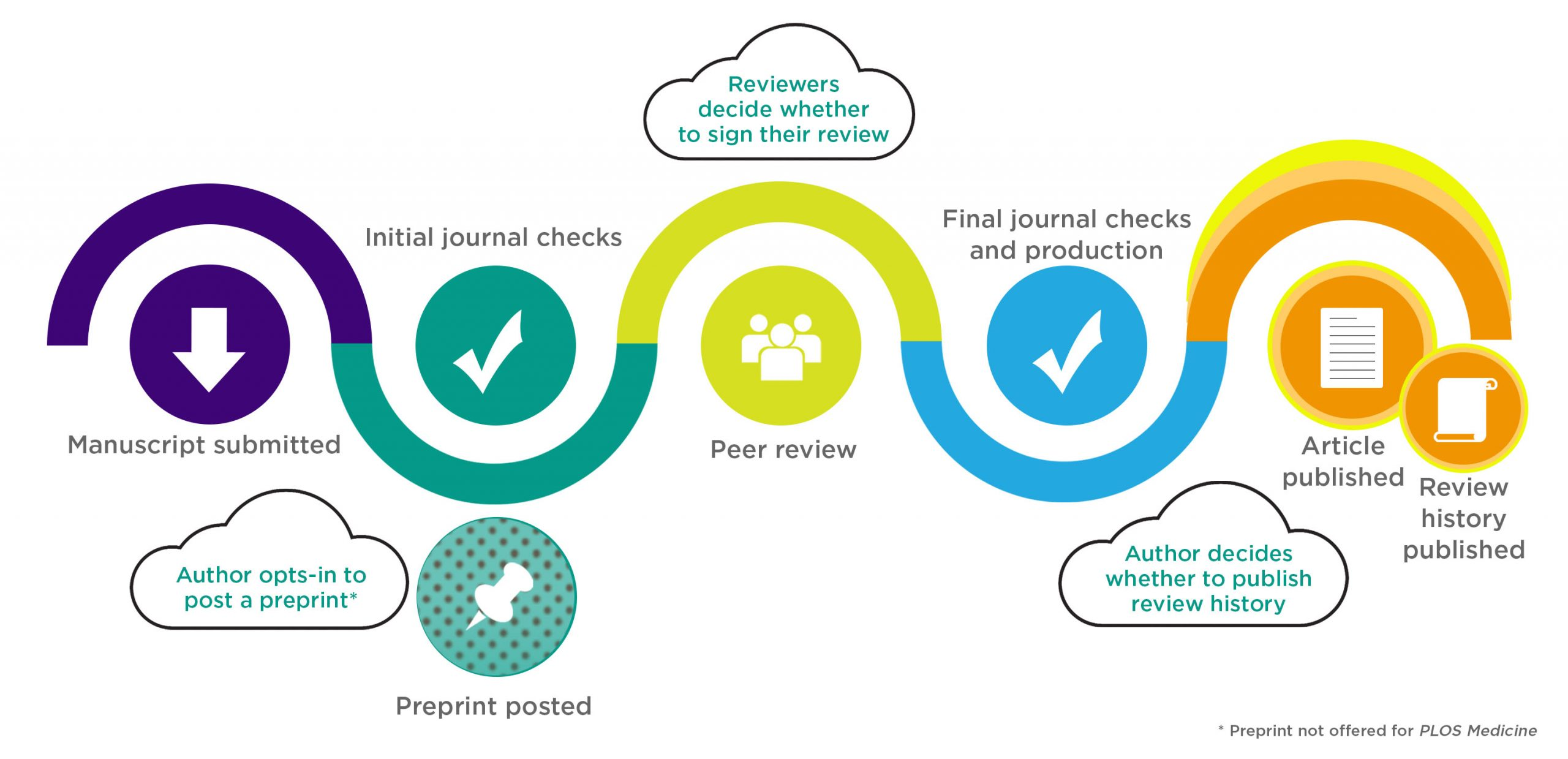 Preprints
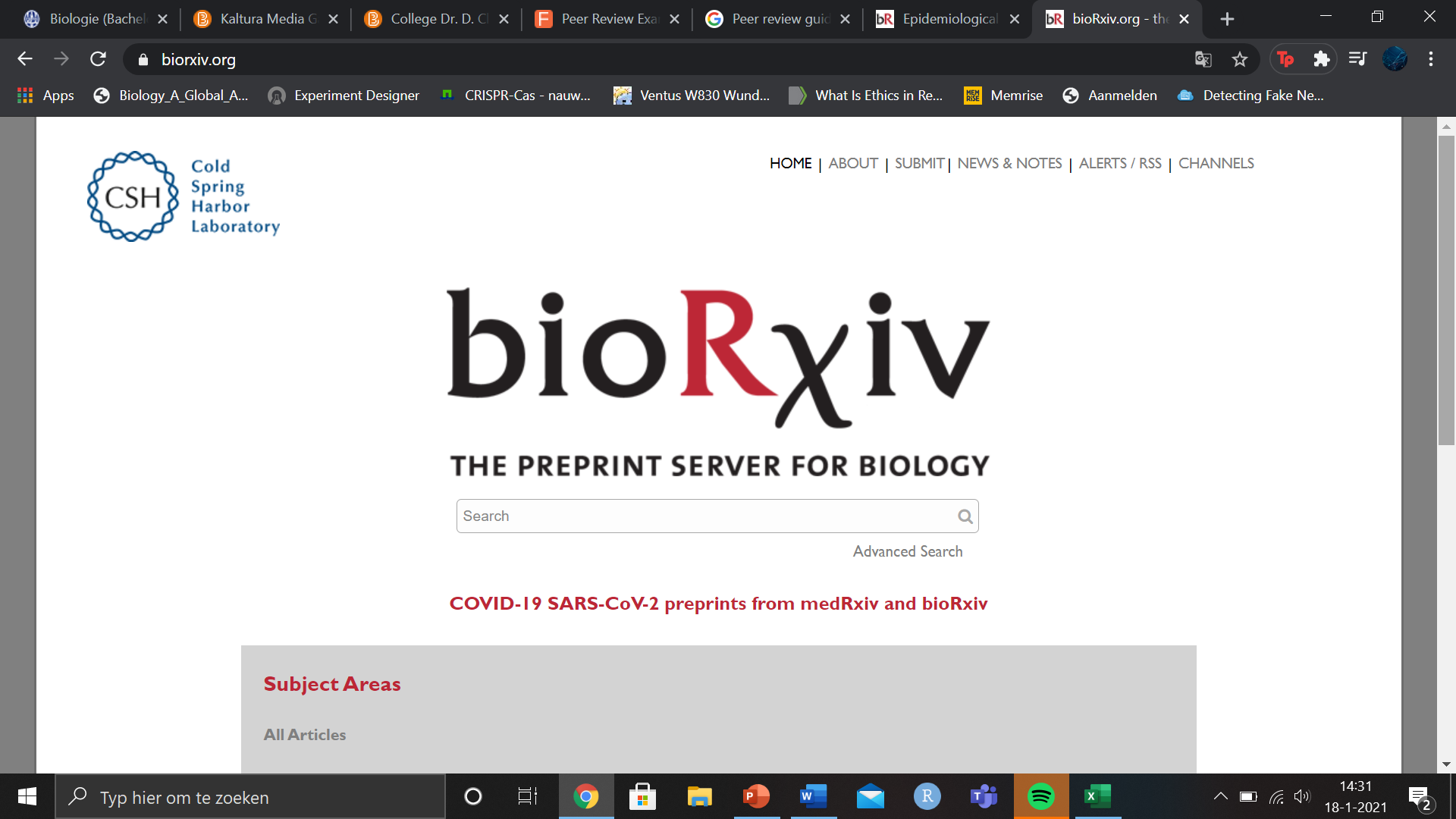 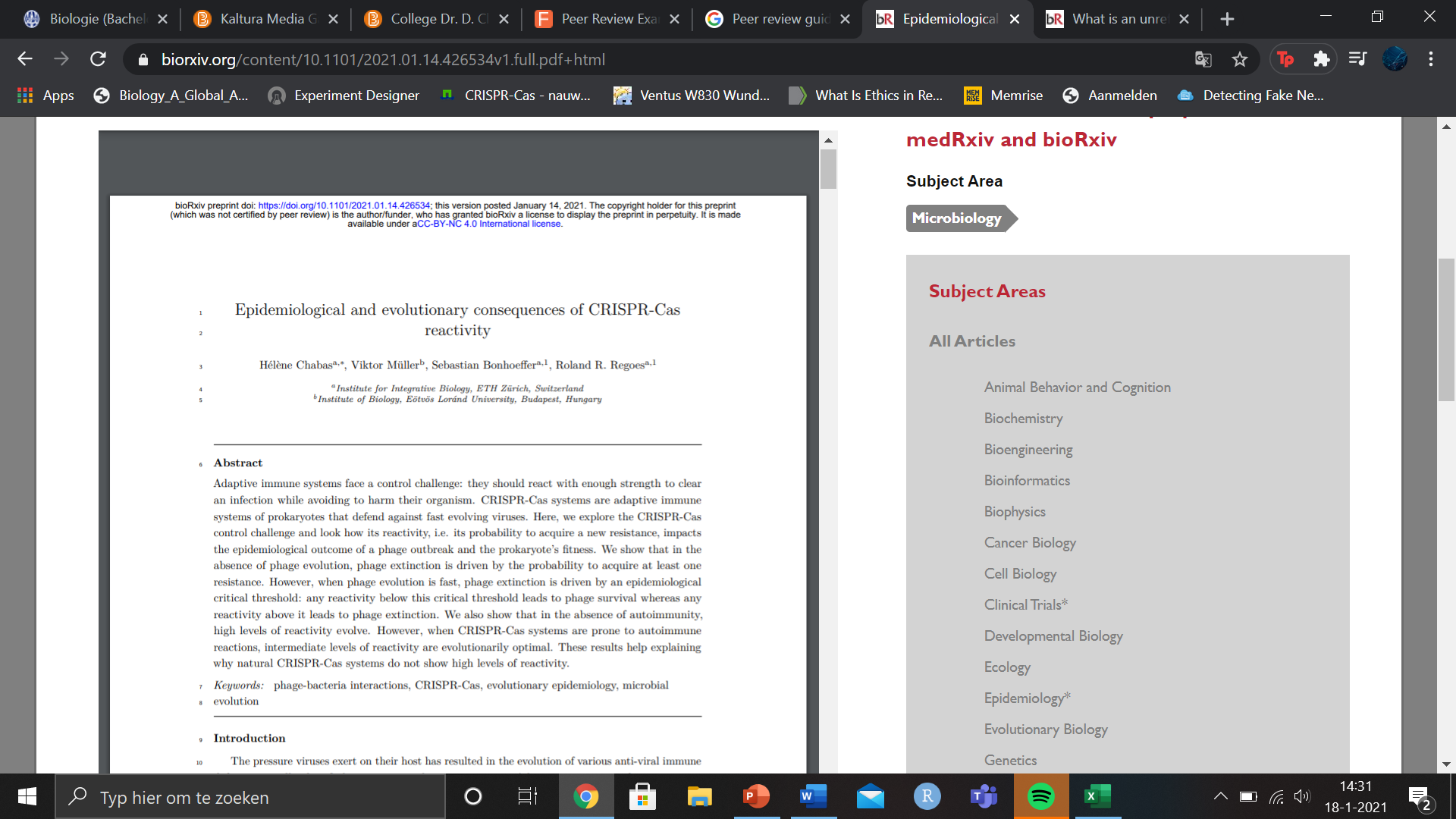 Opbouw peer review
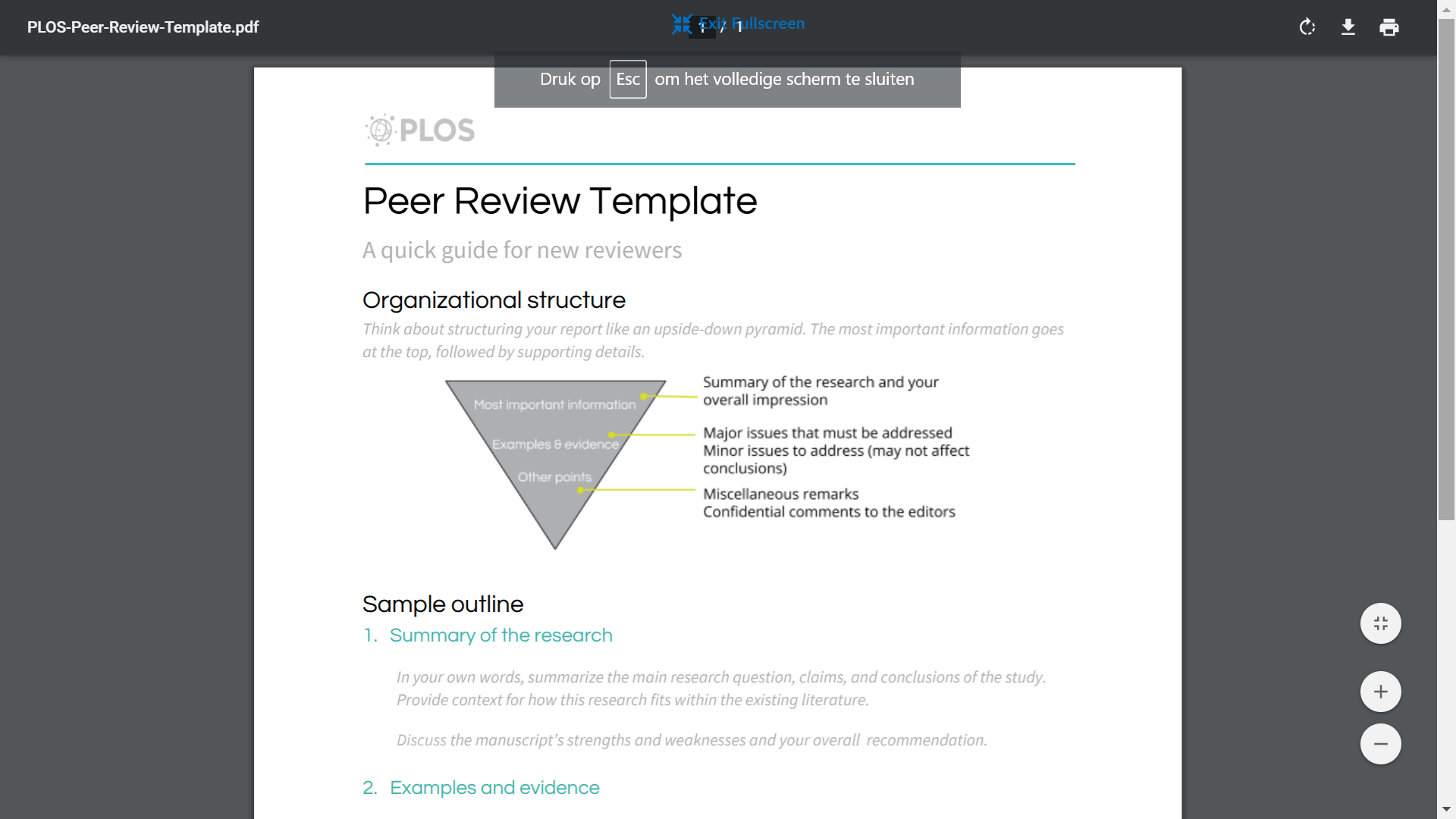 Ook gepubliceerde artikelen zijn niet altijd juist!
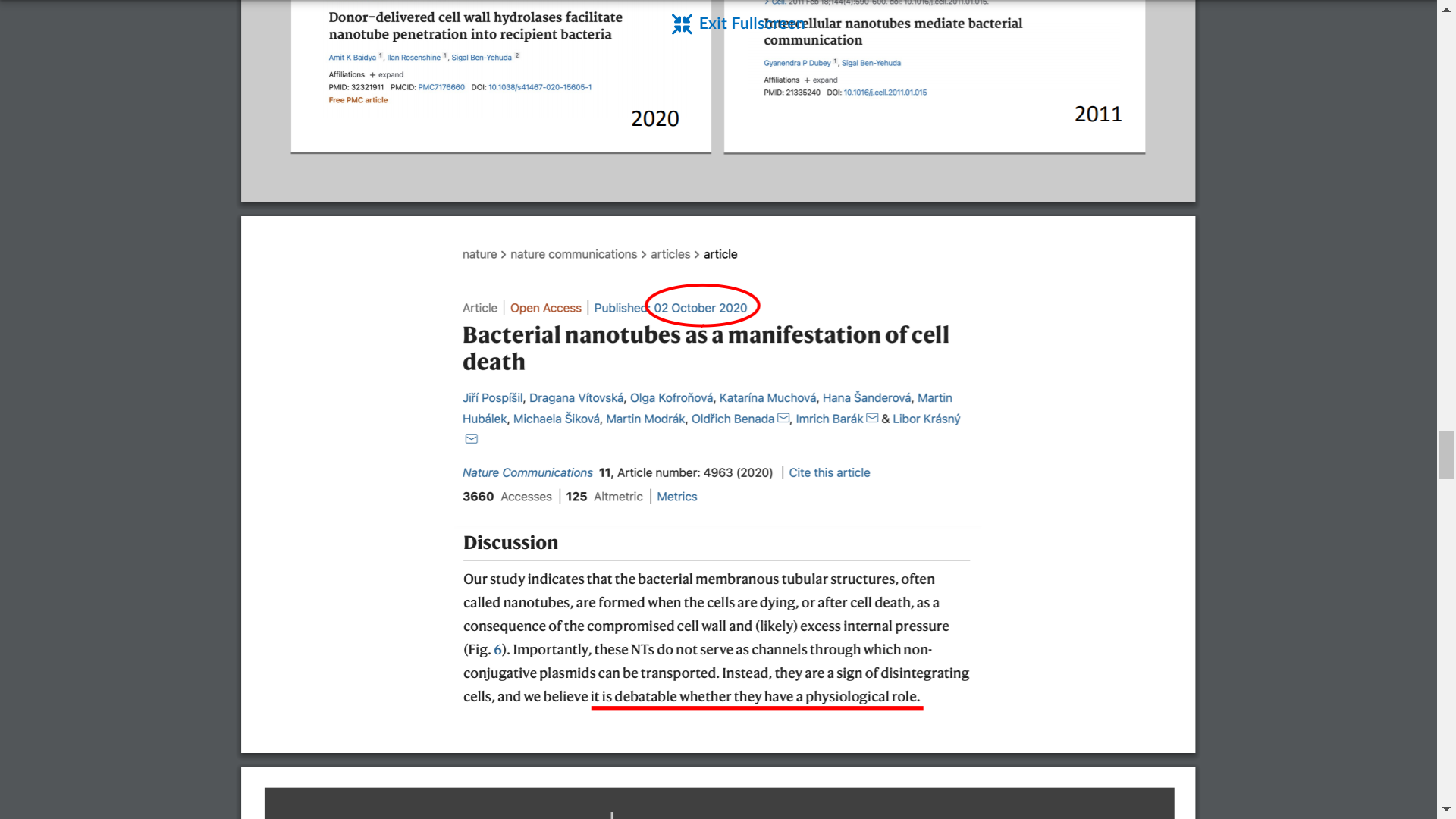 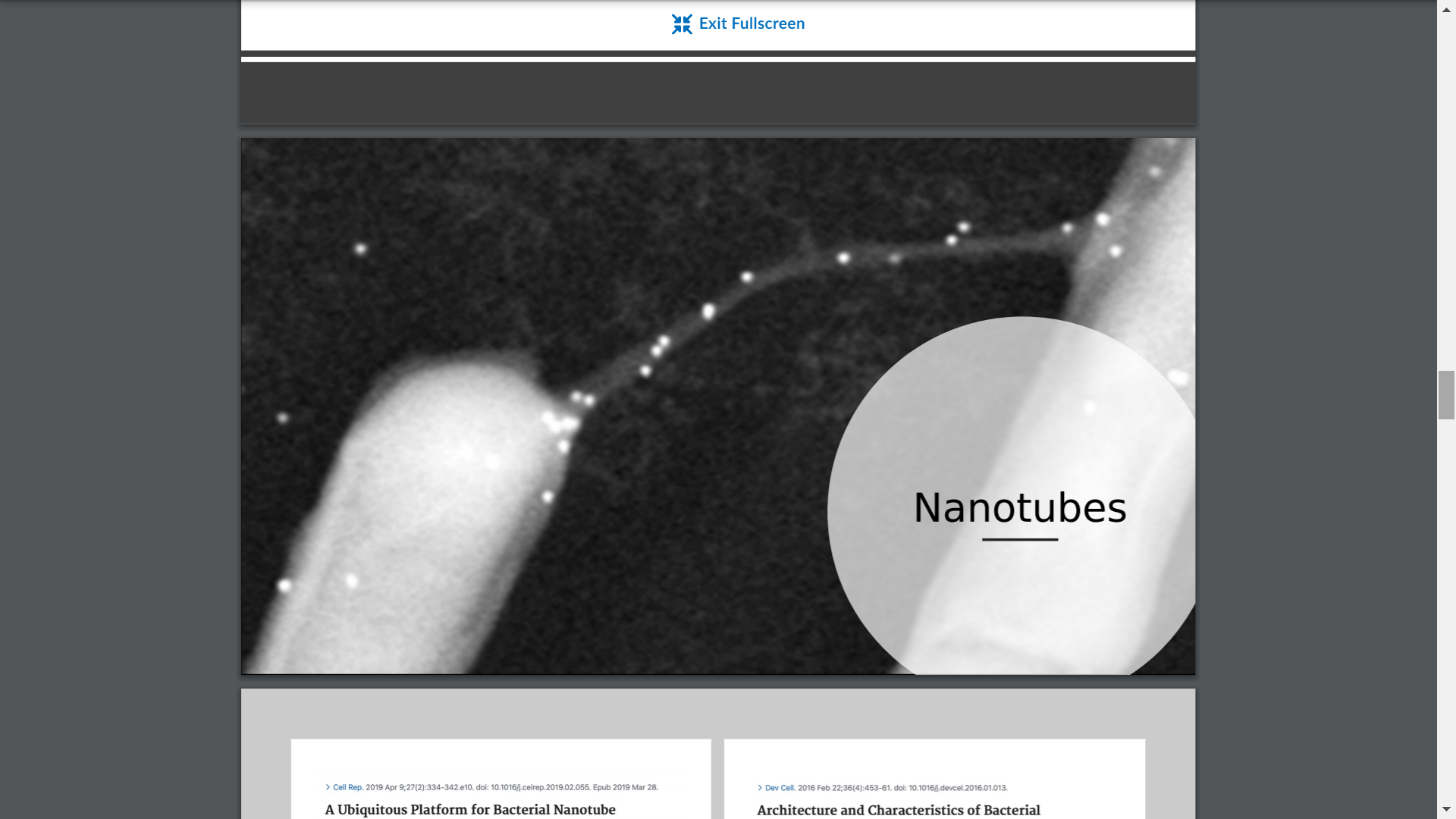 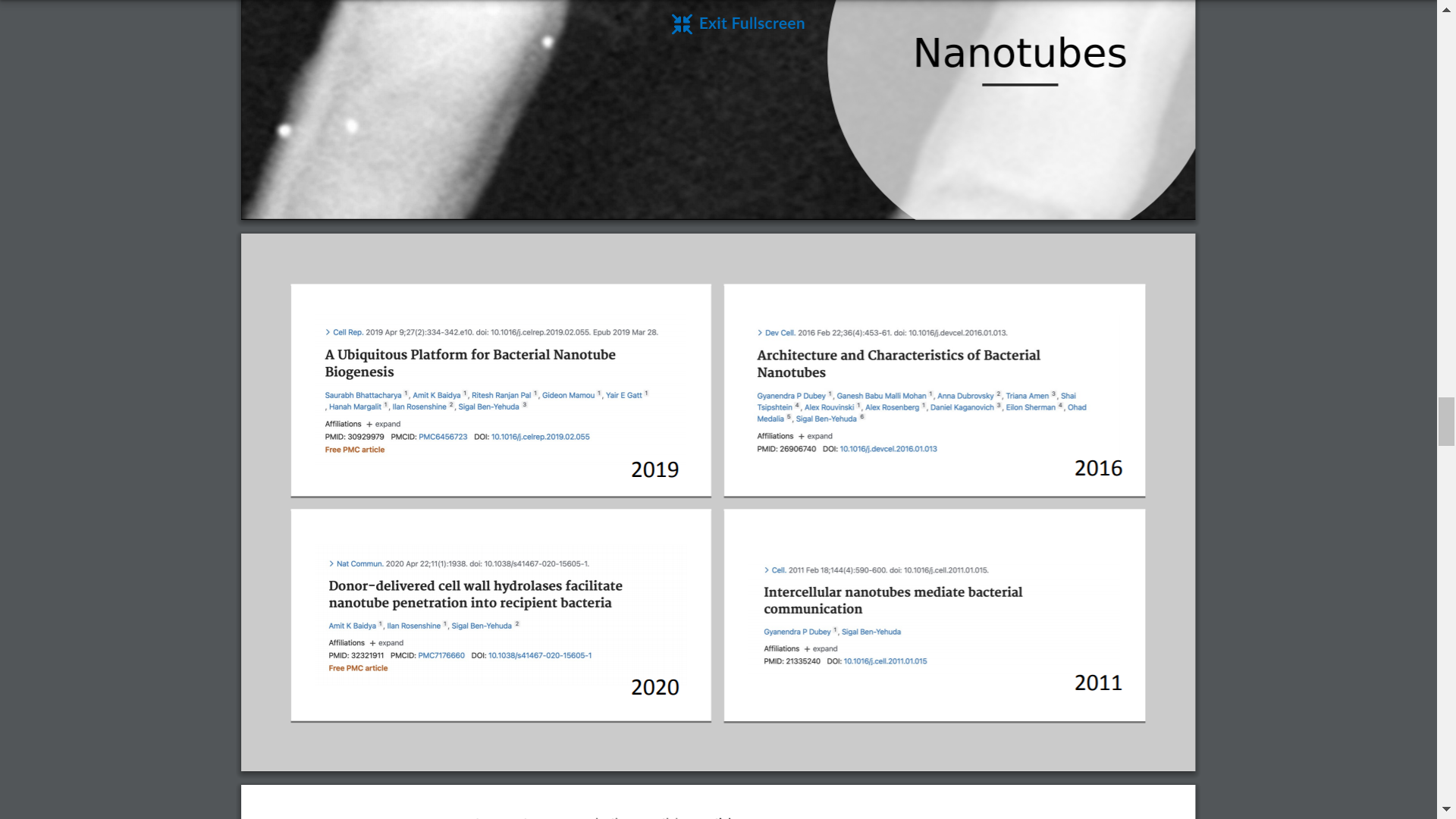 Je kan er ook wat geld bij opleggen…
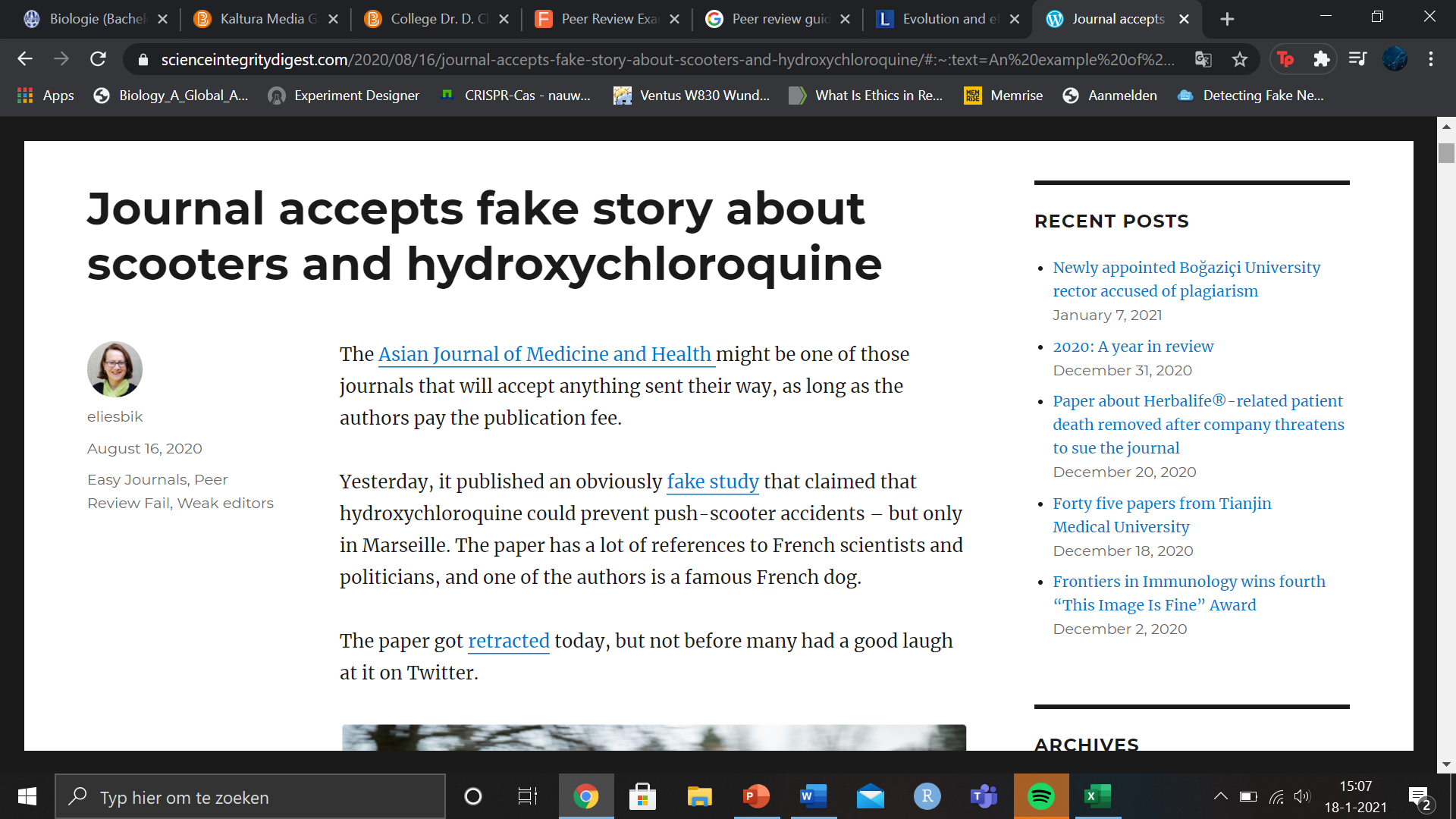 Zie jij de fout?
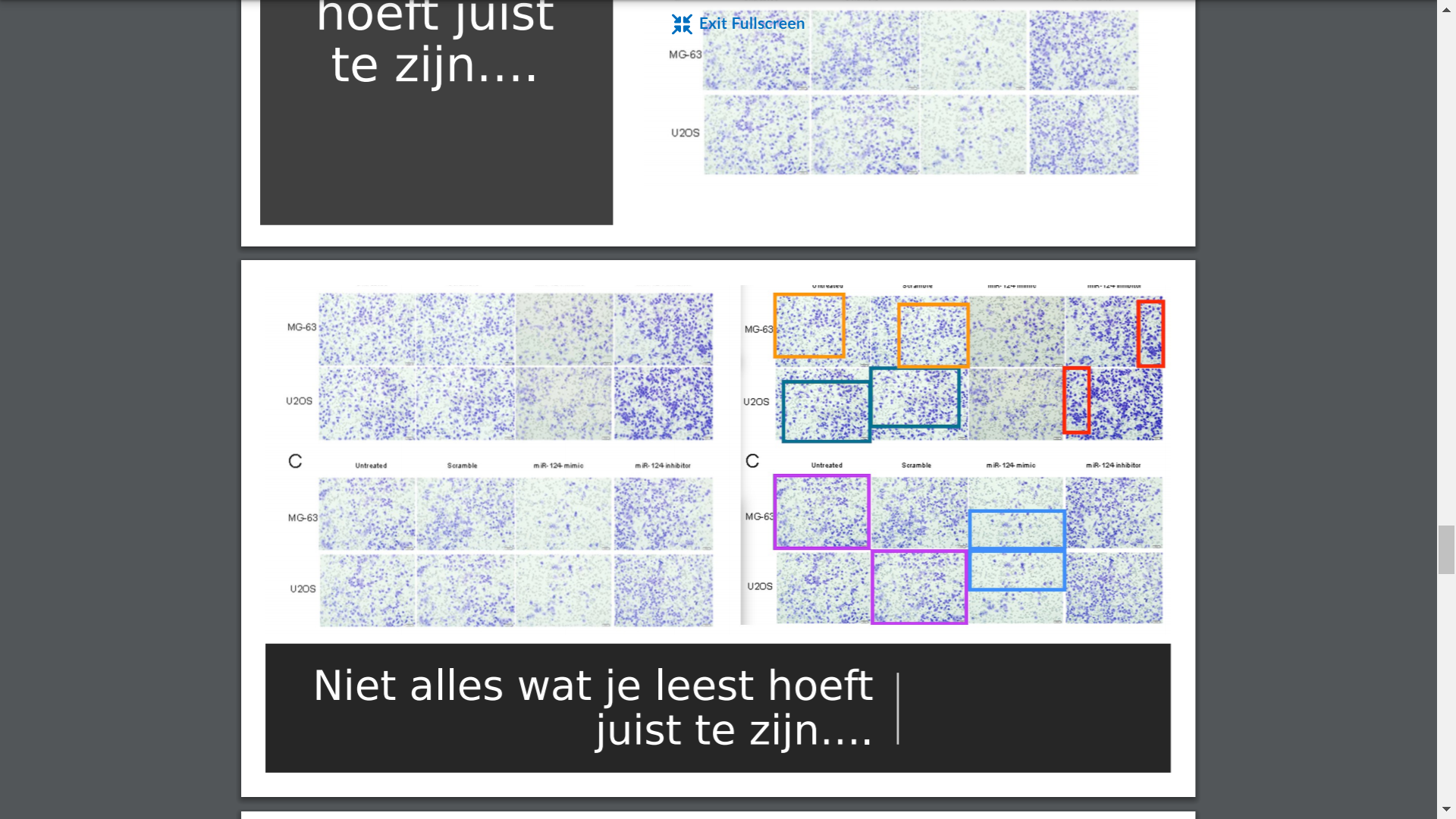 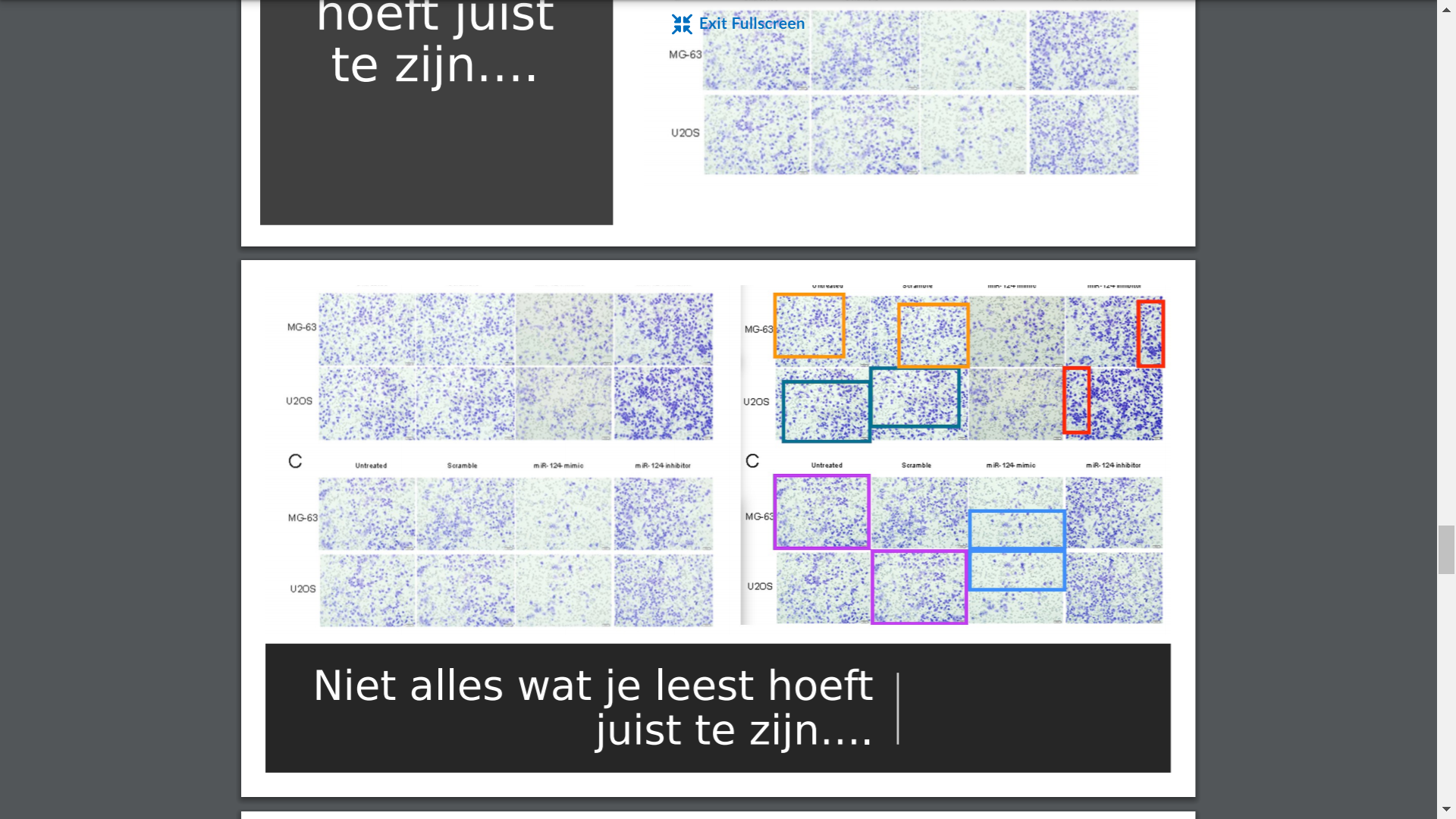 Duplicaties gebeuren vaker dan je denkt…
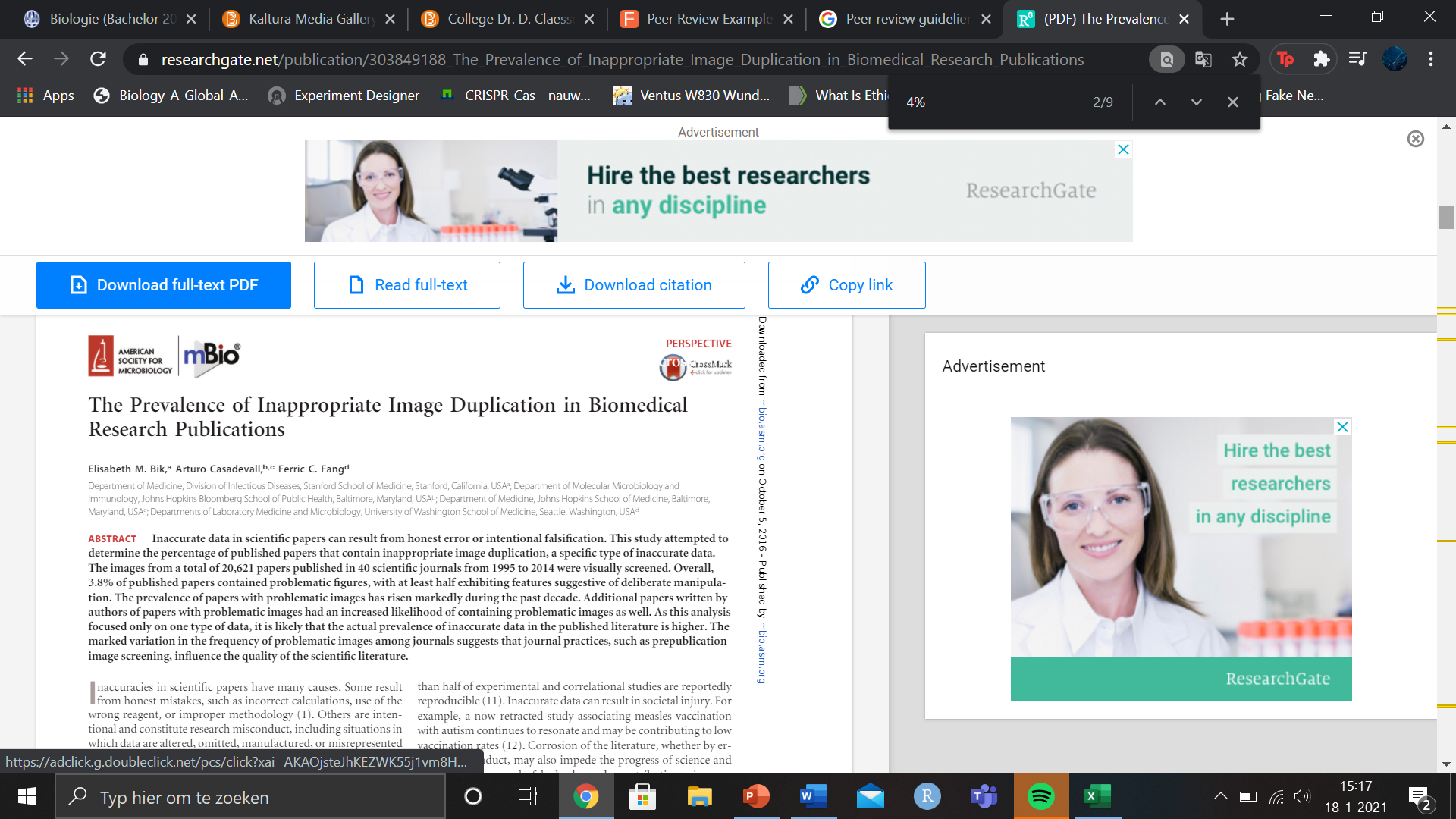 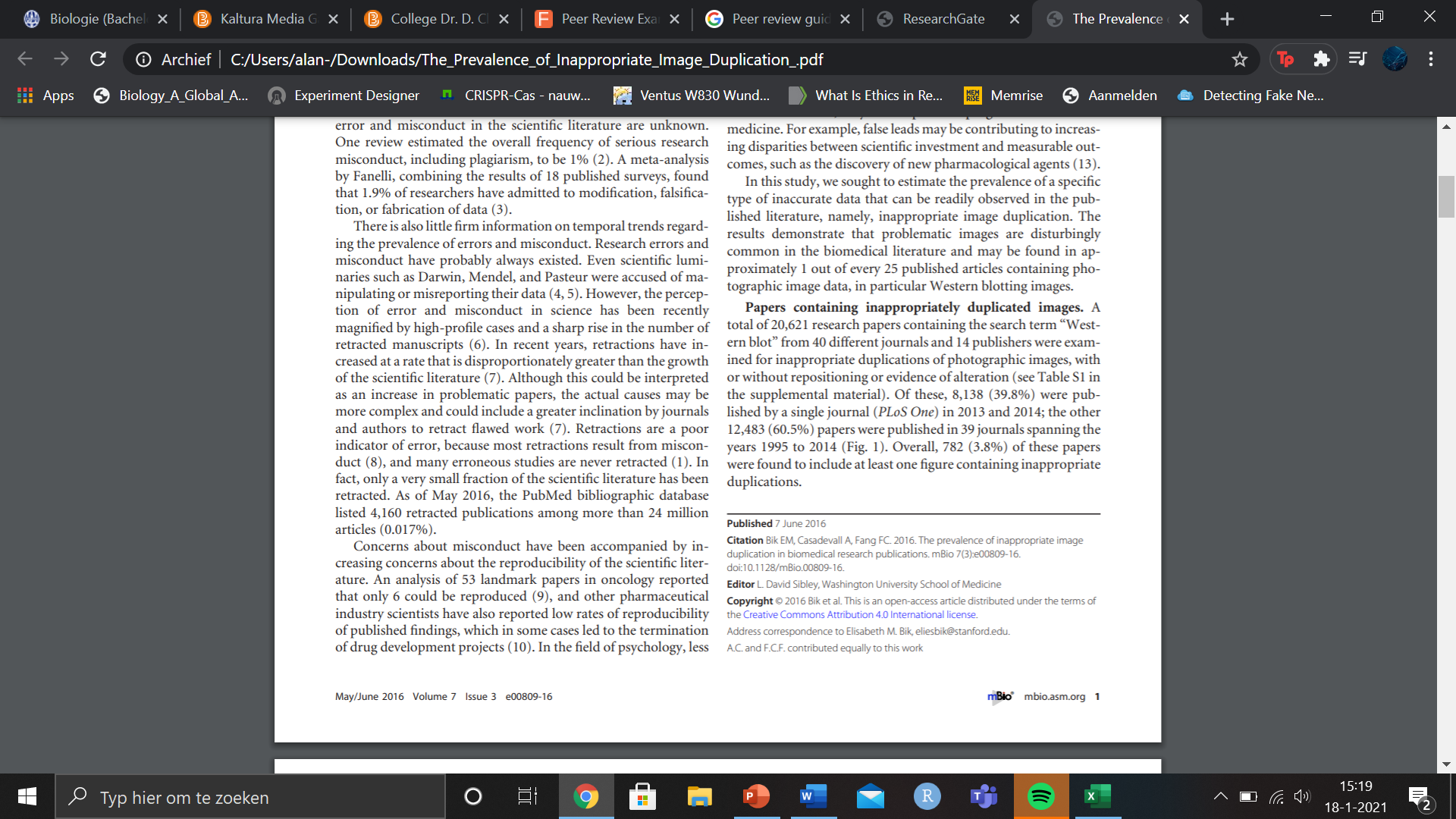 Take home messages
Kritisch lezen is altijd van belang; niet alleen bij Nederlands, maar ook in de biologie (en de scheikunde, natuurkunde, economie….)

Twijfel je over de betrouwbaarheid van een artikel? Ga dan zorgvuldig de vijf stappen van kritisch lezen langs. 

Vergelijk met andere artikelen en/of schakel de hulp in van experts als je niet zeker weet of de informatie in een artikel klopt.

Ook wetenschappelijke artikelen kunnen fouten bevatten! Is een wetenschappelijk artikel nog een preprint, houd dan in het achterhoofd dat verkeerde onderzoeken of foutieve conclusies voor kunnen komen.
The End
Mail: a.fetah@umail.leidenuniv.nl